A New Model for Training Public Health Professionals
Elizabeth Majestic, CDC
Missale Ayele, Georgia State University
Kay Shattuck, Quality Matters
Madeleine Frey, Healthcare Georgia  Foundation
Jayne Brahler, University of Dayton
5th Annual Quality Matters Conference
October 2, 2013
National Center for Chronic Disease Prevention and Health Promotion
Office of the Director
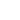 A New Model for Training Public Health Professionals
THE BIG PICTURE

Elizabeth Majestic
Centers for Disease Control and Prevention
Atlanta, GA
Why is CDC Developing a New Model to Train Public Health Professionals?
As a nation, 
75% of our health care dollars goes to the treatment of chronic diseases. 

Chronic diseases – such as heart disease, stroke, cancer, diabetes, and arthritis – are among the most common, costly, and preventable of all health problems in the U.S.

Four modifiable health risk behaviors—lack of physical activity, poor nutrition, tobacco use, and excessive alcohol consumption—are responsible for much of the illness, suffering, and early death related to chronic diseases.
[Speaker Notes: The cost of inaction is clear and unacceptable
As a nation, 75% of our health care dollars goes to treatment of chronic diseases. These persistent conditions—the nation’s leading causes of death and disability—leave in their wake deaths that could have been prevented, lifelong disability, compromised quality of life, and burgeoning health care costs.

Chronic Diseases are the Leading Causes of Death and Disability in the U.S.
7 out of 10 deaths among Americans each year are from chronic diseases. Heart disease, cancer and stroke account for more than 50% of all deaths each year.1
In 2005, 133 million Americans – almost 1 out of every 2 adults – had at least one chronic illness.2
Obesity has become a major health concern. 1 in every 3 adults is obese3 and almost 1 in 5 youth between the ages of 6 and 19 is obese (BMI ≥ 95th percentile of the CDC growth chart).4
About one-fourth of people with chronic conditions have one or more daily activity limitations.5
Arthritis is the most common cause of disability, with nearly 19 million Americans reporting activity limitations.6
Diabetes continues to be the leading cause of kidney failure, nontraumatic lower-extremity amputations, and blindness among adults, aged 20-74.7
Excessive alcohol consumption is the third leading preventable cause of death in the U.S., behind diet and physical activity and tobacco]
Why is CDC Developing a New Model to Train Public Health Professionals?
A surfeit of documented concern about the capacity and capability of the public health workforce
1988 IOM Report called for: 1) development of a workforce ready to address emerging public health problems, both in terms of practice and leadership; (2) professional development for those already operating the system 

2002 IOM Report called for federal agencies to provide increased funding for the development of curricula, fellowship programs, academic/practice partnerships

2003 IOM Report validated the need and importance of a research agenda on workforce issues and the infrastructure to undertake it.
 
.
[Speaker Notes: The cost of inaction is clear and unacceptable
As a nation, 75% of our health care dollars goes to treatment of chronic diseases. These persistent conditions—the nation’s leading causes of death and disability—leave in their wake deaths that could have been prevented, lifelong disability, compromised quality of life, and burgeoning health care costs.

Chronic Diseases are the Leading Causes of Death and Disability in the U.S.
7 out of 10 deaths among Americans each year are from chronic diseases. Heart disease, cancer and stroke account for more than 50% of all deaths each year.1
In 2005, 133 million Americans – almost 1 out of every 2 adults – had at least one chronic illness.2
Obesity has become a major health concern. 1 in every 3 adults is obese3 and almost 1 in 5 youth between the ages of 6 and 19 is obese (BMI ≥ 95th percentile of the CDC growth chart).4
About one-fourth of people with chronic conditions have one or more daily activity limitations.5
Arthritis is the most common cause of disability, with nearly 19 million Americans reporting activity limitations.6
Diabetes continues to be the leading cause of kidney failure, nontraumatic lower-extremity amputations, and blindness among adults, aged 20-74.7
Excessive alcohol consumption is the third leading preventable cause of death in the U.S., behind diet and physical activity and tobacco]
Key CDC Strategies to Assure a Competent Chronic Disease Workforce
Identify, on a periodic basis, the training and education needs of the nation’s chronic disease workforce.

Increase the capability of the existing chronic disease workforce using distance learning approaches to provide high-priority public health education and training for chronic disease workers.
 
Implement continuous and periodic evaluation to drive program improvement.
 
Conduct research to enumerate the chronic disease workforce; and assess the capacity needed to prevent and control chronic diseases.
 
Utilize available policy options to drive system change to improve workforce readiness.
A New Model for Training Public Health Professionals
OVERVIEW OF ONLINE CHRONIC DISEASE PROGRAM
Missale Ayele
Program Development Process
Analysis Phase
[Speaker Notes: Analysis phase: Main question - What is the evidence of need for workforce training?
Literature review of public health workforce reports
Ongoing shortage of professionals in the public health workforce
Lack of adequate training and education at all levels of the public health workforce 
Wide variation in local and state public health agencies’ capacity
Lack of funds for building capacity of public health workforce
Schools of public health need comprehensive, flexible programs

2. Competencies identified by professional organizations (NACDD & ASPH)

3. CDC Program Announcements
Summarized more than forty program announcements and corresponding recipient activities.
Provided summary to course developers as an overview of the types of activities and programs health departments are being asked to execute.
Individuals completing this certificate program would have the necessary skills to implement such programs.

4. Workforce training survey
State, local, tribal, and territorial members of NACDD, DHPE, & NACCHO
Assess training needs based on competencies mentioned above
Assess barriers to training (Time, funding, computer literacy)

5. Site Visits of State and local health department (the good and the bad)

Also had to assess resources available within the university]
Workforce Training Survey
Survey Demographics
585 valid responses (40% response rate)

82% female

80% white

74% have at least a master degree or higher educational level 

32% from local, city, county or regional health departments
[Speaker Notes: Web surveys have advantages and disadvantages
Quick
Easily adjusted if problems arise (eg NM)
Cheaper
Less info on non-responders
Lower response rates

Other web-based surveys
Dobrow-similar survey design and analysis, response rate of 38% among 5000 cancer care providers and administrators in Canada.

Jacobs—NACDD membership list --65% response rate among state –each prospective respondent also contacted by phone

Tribal 2 people
Territorial 6 people, 5 terr

ASTHO and NACDD have conducted other studies on their membership and found demographics not too different from these]
Survey resultsNeed training in competency: percent responding yes(average percent in competency category)
[Speaker Notes: A separate stem asked if they needed training for each question (yes/no/uncertain)

These people answered “yes”

Because these were independent questions, people who were “somewhat or very confident” may still indicate that they need training]
Survey resultsNeed training in chronic disease topic: percent responding yes
[Speaker Notes: Regardless of subject, at least 37% wanted training in every topic.

These stand out
COPD
Arthritis
asthma]
Survey Results:  Barriers to Training
[Speaker Notes: But important barriers around time and costs]
Development Phase: Hire the Right People
Program coordinator 

Public health scientist

Instructional designer

Technology group

Graphics designer

Course developers (must be nationally recognized experts in population-based approaches to prevent and control chronic disease & hold professor ranking)
[Speaker Notes: Team – instructional designer, technology group, graphics, and course developers (national experts & professor ranking)
Follow pedagogy for online education for adult learners to increase retention]
Development Phase: Continued
Meeting with course developers – course walk competencies, objectives, and sequence of 5 courses

Create Content - emphasis on adult in-service learners

Create LMS - Interactive Audio/video Recording
[Speaker Notes: Met with Course developers to cross walk competencies.]
Delivery Phase
General Member Video Conference

Present about Online Chronic Disease Program

Demonstrate LMS

Make participants aware of the implementation survey
Implementation Survey
Delivery Phase
Instructor Training
QM online delivery course
Training specific to our LMS

Tech support for students and instructors
General institutional help desk
Specific help for LMS issues

Institutional infrastructure and support
[Speaker Notes: We’ve had to do build a team and guidelines at the program level.  We hope this will eventual grow into a departmental and institutional infrastructure.]
Review and Beta Test
Conduct internal review of courses

Prepare and submit courses for Quality Matters Review

Ongoing revision (mid & end-term student survey)

Beta test program
A New Model for Training Public Health Professionals
OVERVIEW OF BETA-TEST DESIGN AND EVALUATION PLAN
Kay Shattuck
Questions
Draft Research Question 
Are critical thinking skills increased in PH professionals upon completion of the 5-course Online Chronic Disease Program?


What is the of impact at a program level of participation in QM?
Beta-Test Design
Rationale for Studying Critical Thinking Skills 
These skills are required to succeed in the public health  workplace where solving problems and making decisions by forming reasoned judgments are important. 

Random sample from criterion-based population 

Pre/Post measure on critical thinking 
Baseline demographic gathered
[Speaker Notes: The California Critical Thinking Skills Test return scores on these scales: Analysis, Evaluation, Inference, Deduction, Induction and Overall Reasoning Skills.]
Draft Evaluation Plan of Program
Course designs 
Certified/meet QM standards

Online Chronic Disease program
Informally meet QM Program Audit Standards

Learning outcomes
Course-level assessment of specific competencies

Participant satisfaction
Formative and summative evaluations

Participation retention
Course level persistence/program completion data
[Speaker Notes: Course designs 
Certified/meet QM standards

GSU PH-certificate program
Informally meet QM Program Audit Standards. Used as framework for provision of participants, instructors, and departmental development and support.

Learning outcomes
Course-level assessment of specific competencies tied to needs/competencies gathered prior to program/course development.
Competencies tied to critical thinking skills

Participant satisfaction 
Formative evaluations
Summative evaluations 

Participation retention 
Course level persistence/program completion data]
A New Model for Training Public Health Professionals
A PERSPECTIVE FROM THE FIELD: WHY IS THIS MODEL SIGNIFICANT? HOW WILL IT CONTRIBUTE TO IMPROVING THE PUBLIC HEALTH WORKFORCE?

Madeleine Frey
The Public Health Workforce & Chronic Disease
What public health has:
Data on chronic disease prevalence, behavioral risk factors, and social determinants
Evidence-based interventions to prevent chronic disease exist

What public health needs:
Public health professionals who have the knowledge & skills needed to use data and the evidence base to plan, implement and evaluate these interventions
[Speaker Notes: Most health departments and nonprofit health programs are not able to provide 1) evidence of need for a proposed program,  or 2) evidence of past results of  an existing program, when asked for this information for grant proposals.

In a time of limited resources + potential to do more harm than good by implementing interventions that are not evidence-based or promising practices, many practicing public health professionals do not have the knowledge or skills needed to plan, implement, and evaluate effective chronic disease programs. Public health professionals don’t need to be subject matter experts, but they need to be generalists, to know enough to ask the right questions, and to ensure scarce resources are being used wisely.]
Why this training program has the potential to address those needs
Curriculum addresses highest priority gaps for chronic disease practitioners

Focus on critical thinking skills

Online 

Adult-centered learning
[Speaker Notes: Curriculum – The content for these courses was created based on several data sources showing the need for essential knowledge and skills to plan, implement, and evaluate chronic disease prevention programs. NACDD conducted a nationwide survey of (#??) public health practitioners on 159 public health competencies conducted in 2012 (?), showed that public health professionals had low levels of comfort in quantitative analysis, policy & environmental change strategies, technology, public health biology (Elizabeth –these are my notes from our very first conversation when you told me about this study – please add!). Based on this survey, courses were put together

 - Critical thinking skills – why are we bothering to measure this? Complexity of PH and CD prevention, necessity of working across sectors, using data, requires judgment in variety of settings, thinking of various levels from program to policy, requires CTS to apply knowledge and skills in various settings. 

 - Online – Potential to reach many students, allow for access in underserved/most needy areas
structured to support learning community. Recommendation – lends itself to ongoing peer learning, mentor component. Can be a platform for continued engagement.]
Why this training program has the potential to address those needs
Institutional support for student participation

Potential to disseminate this training model to health departments throughout the US.

Potential for career enhancement as incentive for certificate completion

Evaluation of the program
[Speaker Notes: - Institutional support

 - Unique partnership between CDC, NACDD, GSU provides potential to disseminate and support (and mandate?) this training model to health departments and SPH’s throughout the US.

 - Career enhancement (no talking points)

 - Evaluation – this program is modeling effective public health practice via intentional and thorough plan to evaluate outcomes. 1) Competencies that can be assessed drove course design 2) Phased approach – initial outcome of increases in critical thinking skills, using evaluation framework to build the case for a larger research study that assesses the extent to which this program has been able to bring about changes to how the health department does it work, and efficacy of chronic disease prevention programs over time.]
Closing
For more information please contact Centers for Disease Control and Prevention

1600 Clifton Road NE,  Atlanta,  GA  30333
Telephone: 1-800-CDC-INFO (232-4636)/TTY: 1-888-232-6348
Visit: www.cdc.gov | Contact CDC at: 1-800-CDC-INFO or www.cdc.gov/info

The findings and conclusions in this report are those of the authors and do not necessarily represent the official position of the Centers for Disease Control and Prevention.
National Center for Chronic Disease Prevention and Health Promotion
Office of the Director
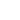